Matthew 5:7 Blessed are the mercifulPastor SamMay 1, 2022
Scripture Reading
The Beatitudes
Matthew 5:1-12
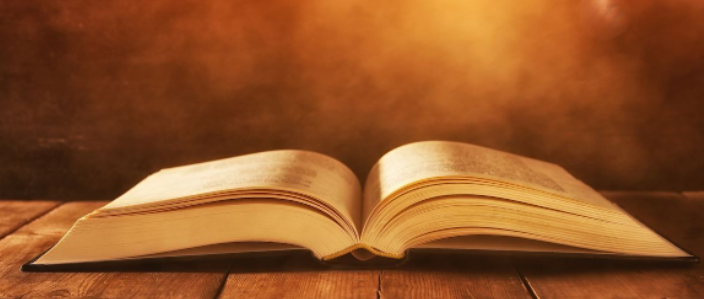 Review of Jesus’s credentials to bethe Messiah/God the Son
Royal Line of Abraham & King David
 Virgin Birth – Immanuel
 Anointed King by the Magi
 Anointed King by the last prophet of Israel
 Affirmed by God the Father & Holy Spirit
 Defeated Satan in their 1:1 encounter
 Incredible signs & wonders
 Preaching the Good News of the Kingdom
Beatitudes – Blessed!
Visible/External
Merciful
Meek
H&T for
Righteousness
Mourn
Poor in Spirit
Invisible/Internal
Blessed are the merciful for they will receive mercy
The Challenge of Mercy for sinful man 
 Cain’s murder of Abel (no mercy)
 Haman’s vengeance against the Jews
 The mercilessness of our times…..
Blessed are the merciful for they will receive mercy
Matthew 18:23-35 Parable of the unmerciful servant: importance of forgiveness

 Matthew 25:31-46 Parable of the Sheep and the Goats: importance of acts of mercy

 Hebrews 4:15-16 Our merciful high priest
To God be the glory!